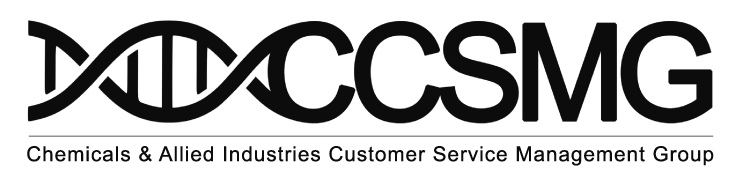 Empowering A Connected Customer Experience
ROUNDTABLE DISCUSSION
April 18th – 19th
Customer care is now a major opportunity for businesses. Done well—through a combination of tech and human touch—it is an area where companies can drive loyalty through a more personalized customer journey while unlocking greater productivity, increased revenue, improved job satisfaction, and real-time customer insights.
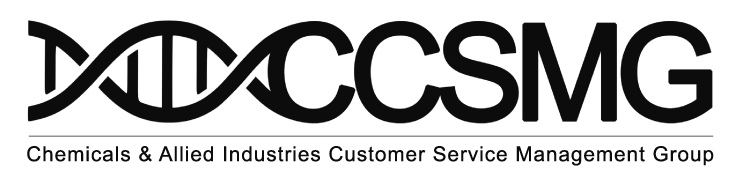 Are you providing your customers an optimal digital experience?
Are you winning at the digitalization game?
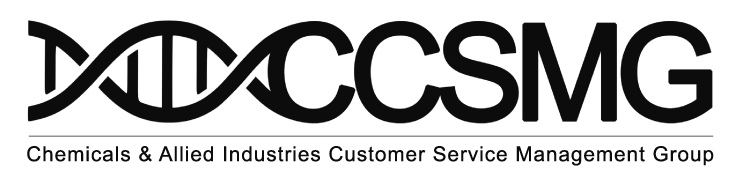 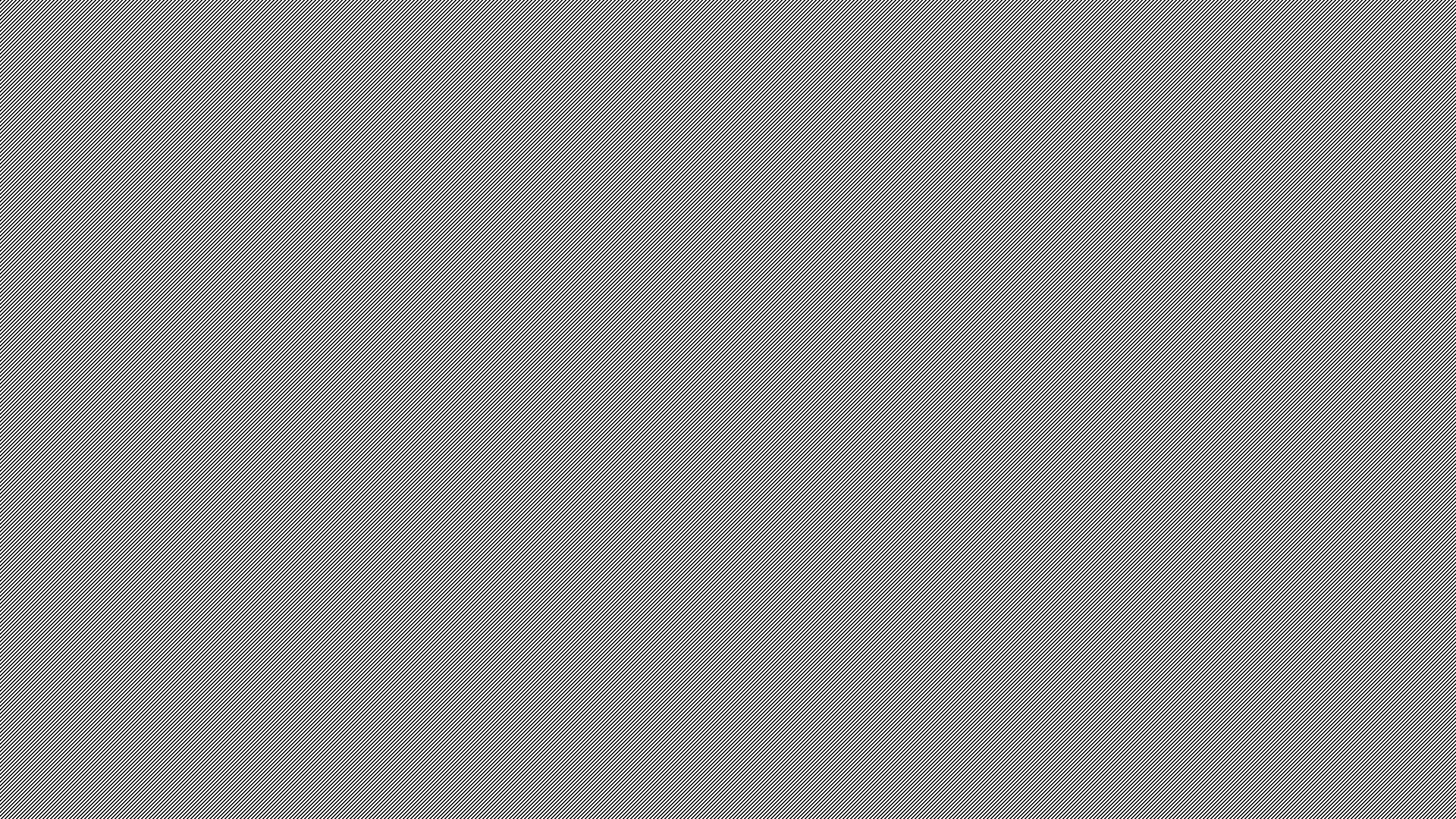 McKinsey’s 2022 State of Customer Care Survey has found that customer care is now a strategic focus for companies. Respondents say their top three priorities over the next 12 to 24 months will be: 

Retaining and developing the best people
Driving a simplified Customer Experience
Building their digital care and advanced analytics ecosystems.
Is digitalization a focus for your company?
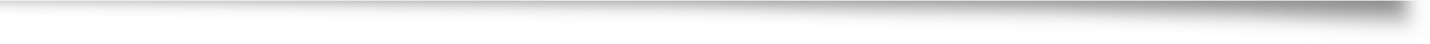 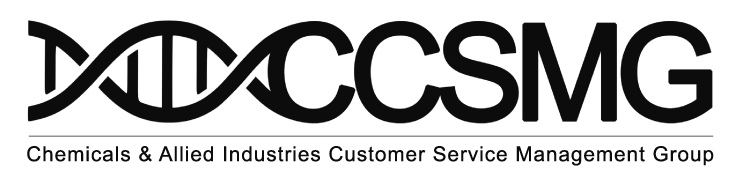 How are you prioritizing?
With challenges on all fronts, the question now confronting leaders is how best to prioritize investment across the people, operations, and technology aspects of their customer care strategies. Knowing where to focus or what to do first isn’t easy, and businesses need to move quickly. Companies that don’t invest in this area face the possibility of further talent attrition, customer dissatisfaction, and even loss of market share.
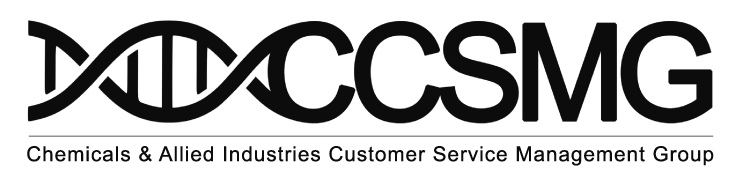 Customer Experience - Journey Mapping
Understand the experience strategy
 Identify each channel and touch point along the customer journey.
Make sure they’re connected
The channels and touch points should create a congruent experience for customers.
Design with human-centered factors at the forefront
 Consider the entire service experience, including the customer, talent, and third-party service providers.
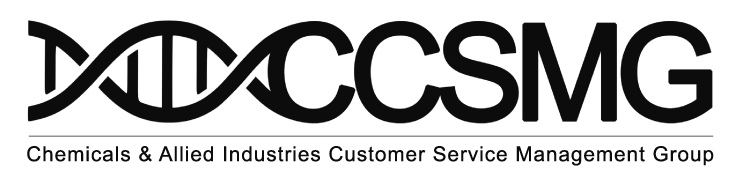 The industry has been expanding to digital customer experience
Artificial intelligence 
It can integrate two marketing tactics—getting the right offers to customers at the right time and delivering great post-sales service—to make the customer experience even better.
Using mobile devices for interaction
Service anytime,  anywhere! 
Deploying predictive analytics for information 
Enabling cloud architectures for computation
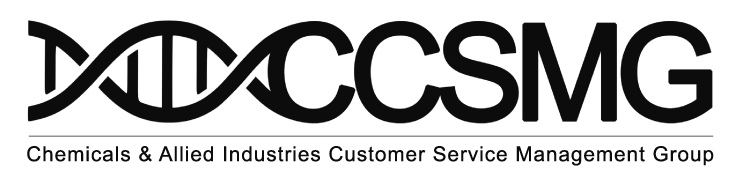 How are you managing CHANGE AND ADOPTION?
While digital solutions and the shift to self-service channels will solve many of these challenges, they aren’t quite reaching the goal. For most organizations, the vast majority of digital customer contacts require assistance, and only 10 percent of newly built digital platforms are fully scaled or adopted by customers.
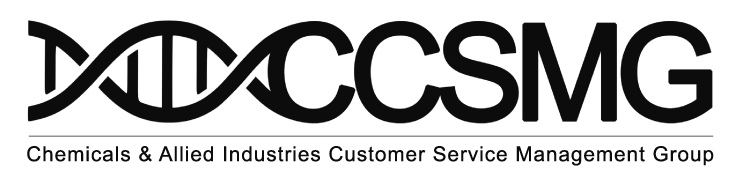